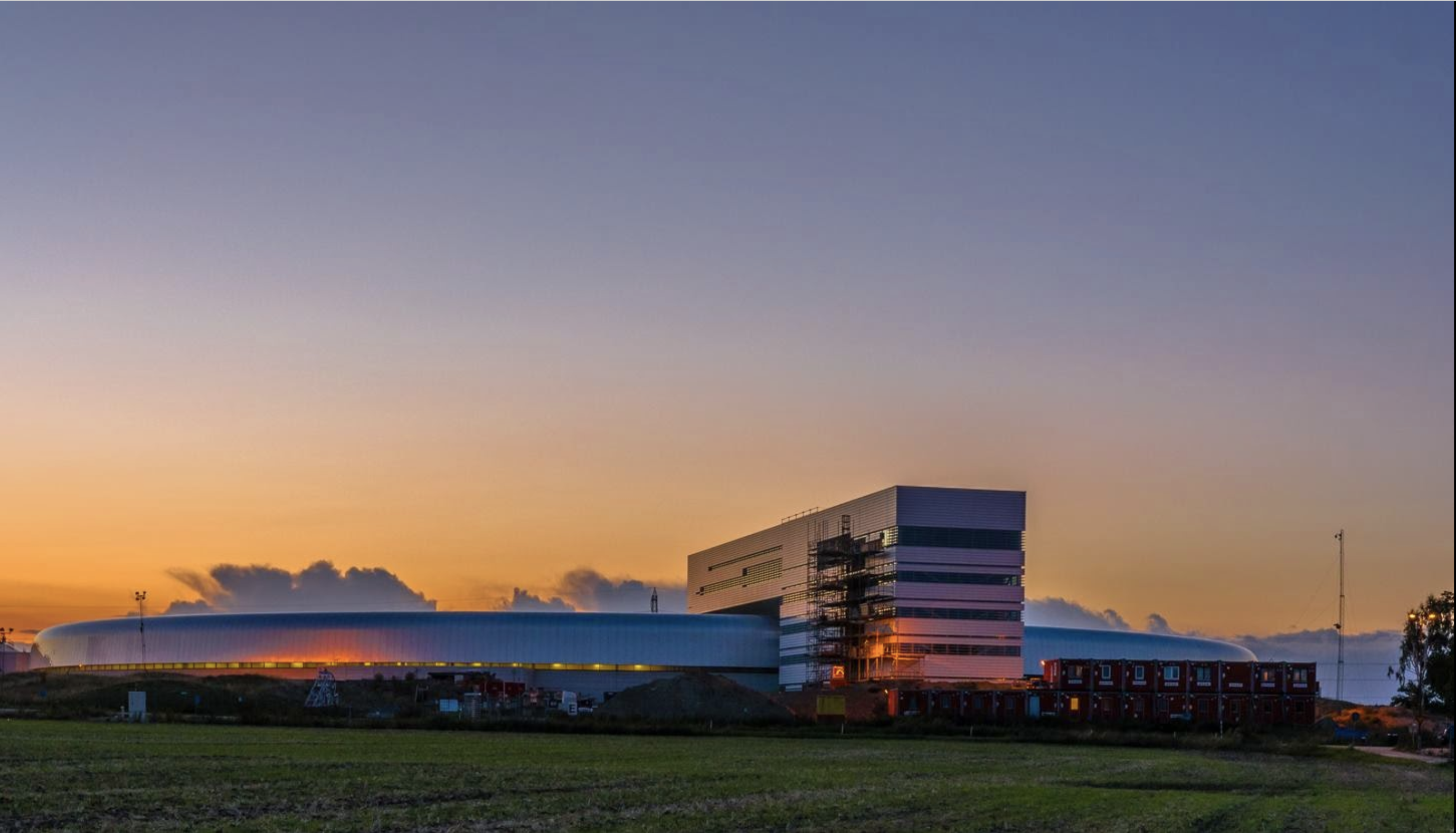 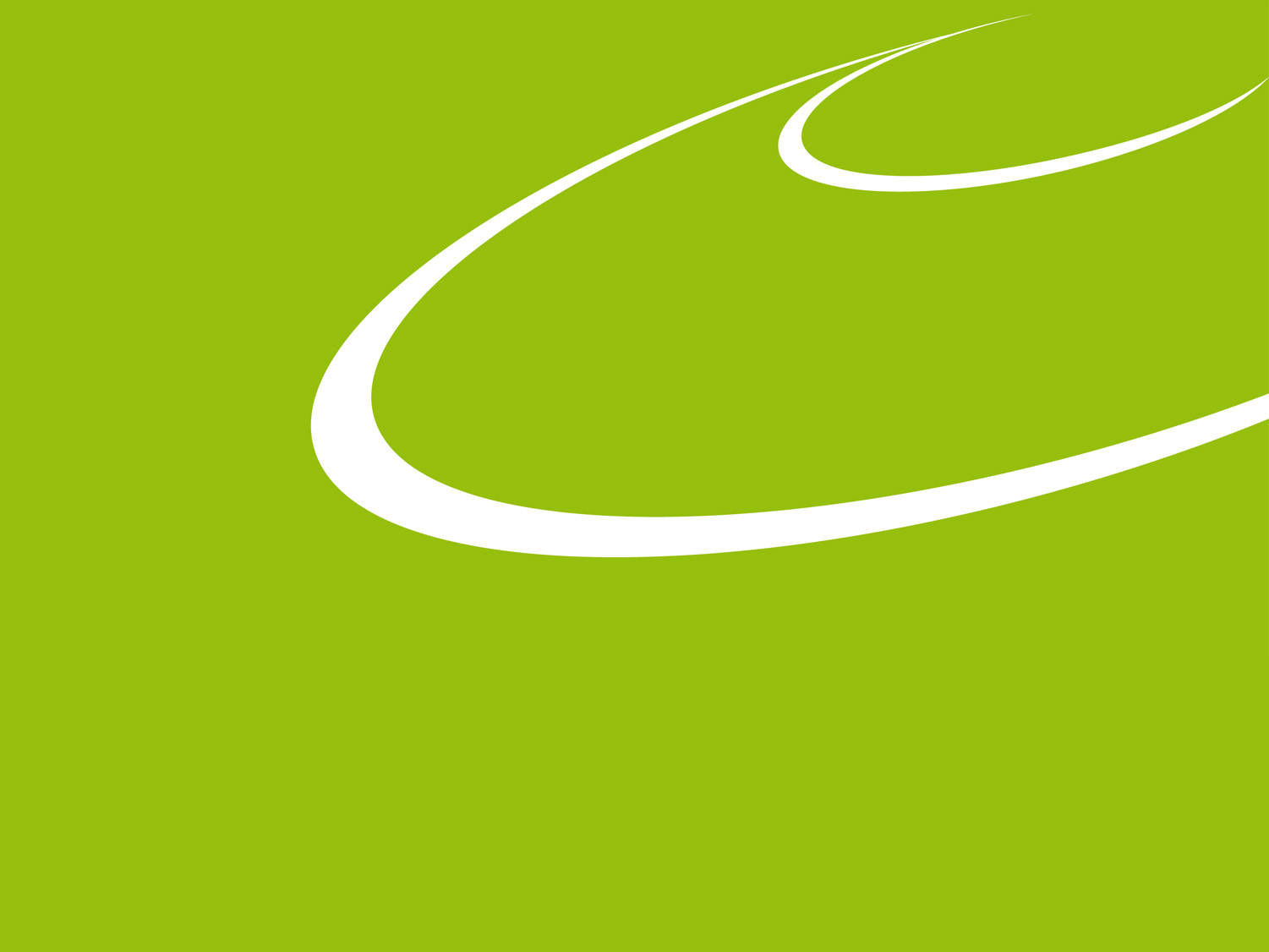 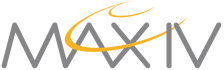 SVG Synoptic
Graphical User Interface 


GUI workshop, ICALEPCS 2023
Vincent Hardion, 7/10/2023
Agenda
SVG

Synoptic connected with Tango 

Pan

Zoom

Layers

- Advance Zoom feature
- Functional Layers

Misc
- Tooltip
- Open Specific panel
- CSS, …
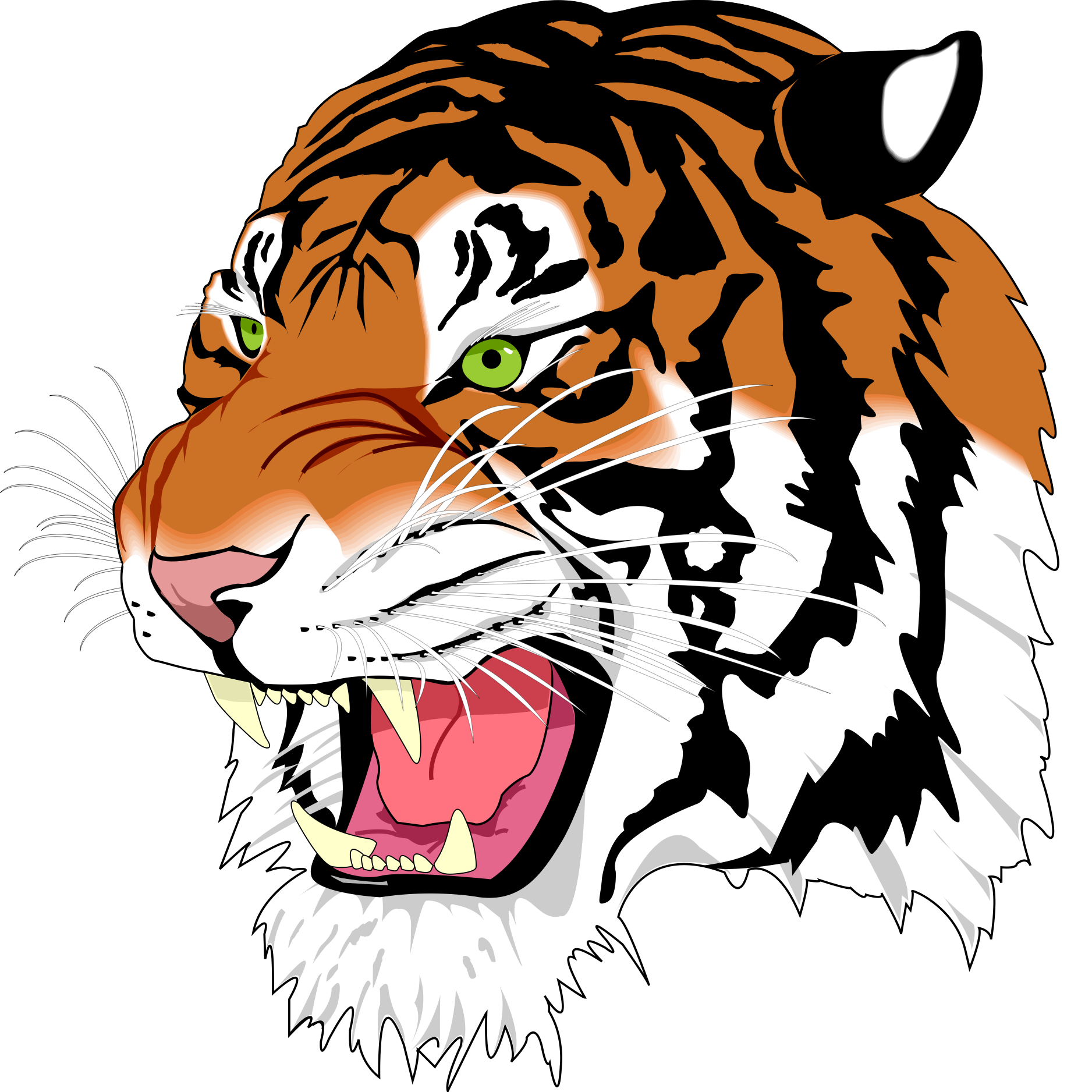 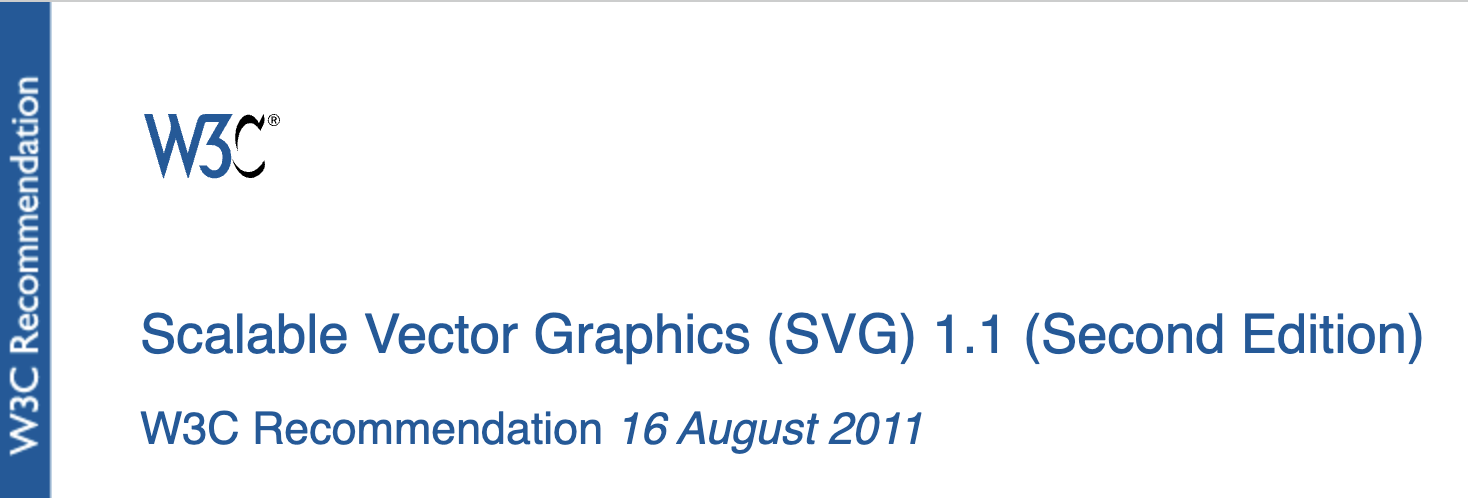 SVG
Web standard 
Markup language for describing two-dimensional graphics applications and images
Inkscape, one the greatest drawing software is also fully open-source
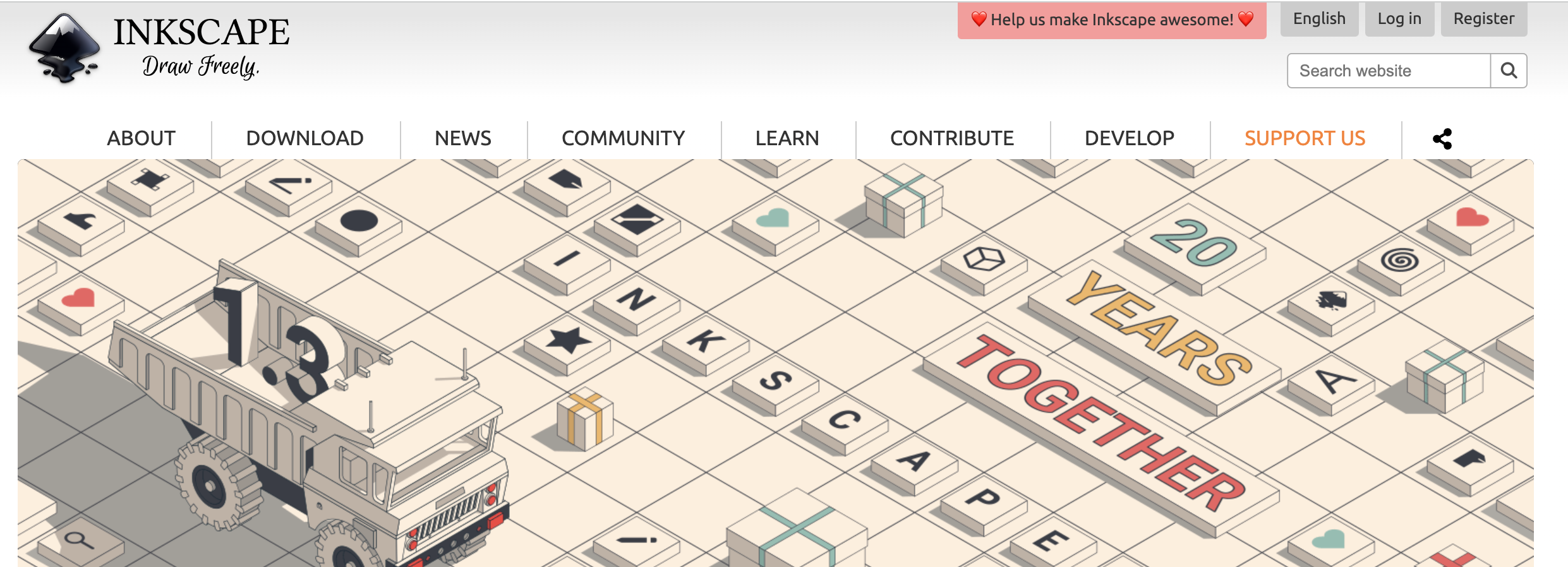 https://en.m.wikipedia.org/wiki/File:Ghostscript_Tiger.svg
CC-BY
SVG Synoptic
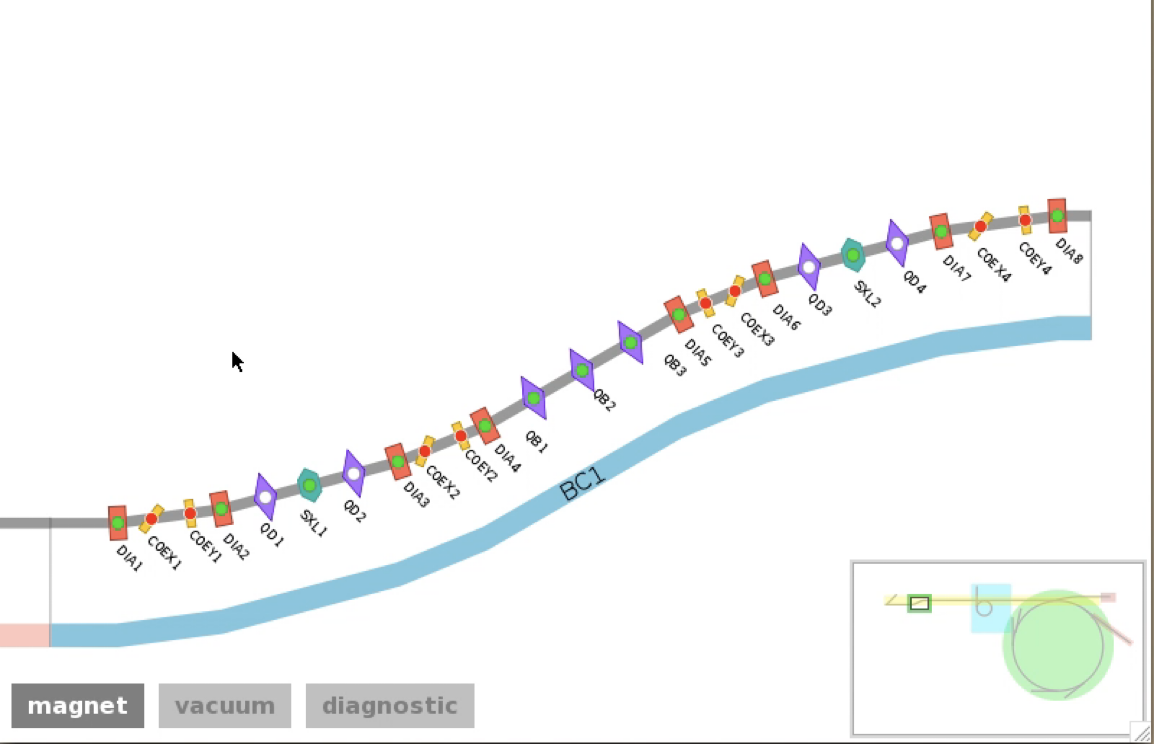 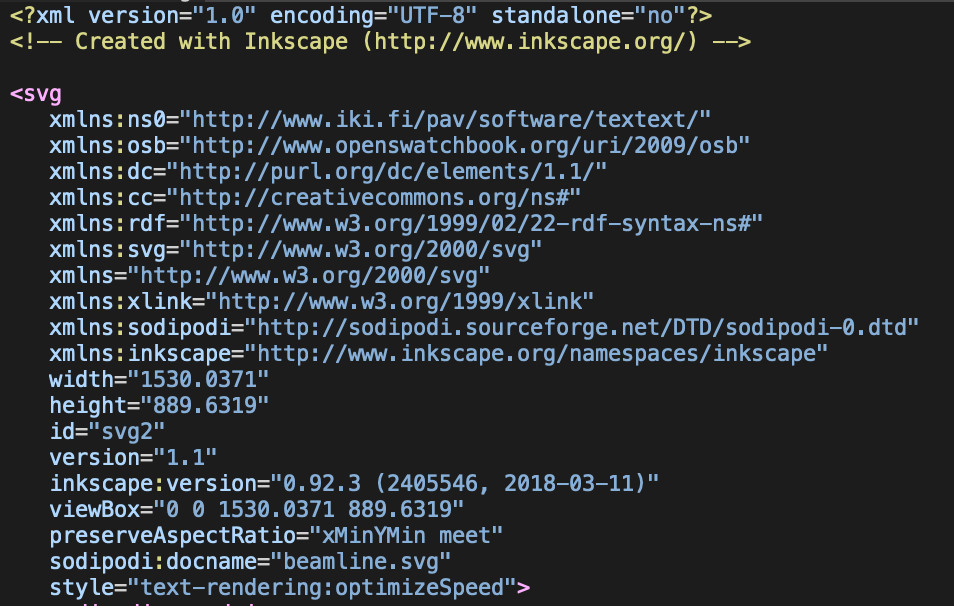 Render with WebKit

Desktop PyQT

Control System communication with Taurus
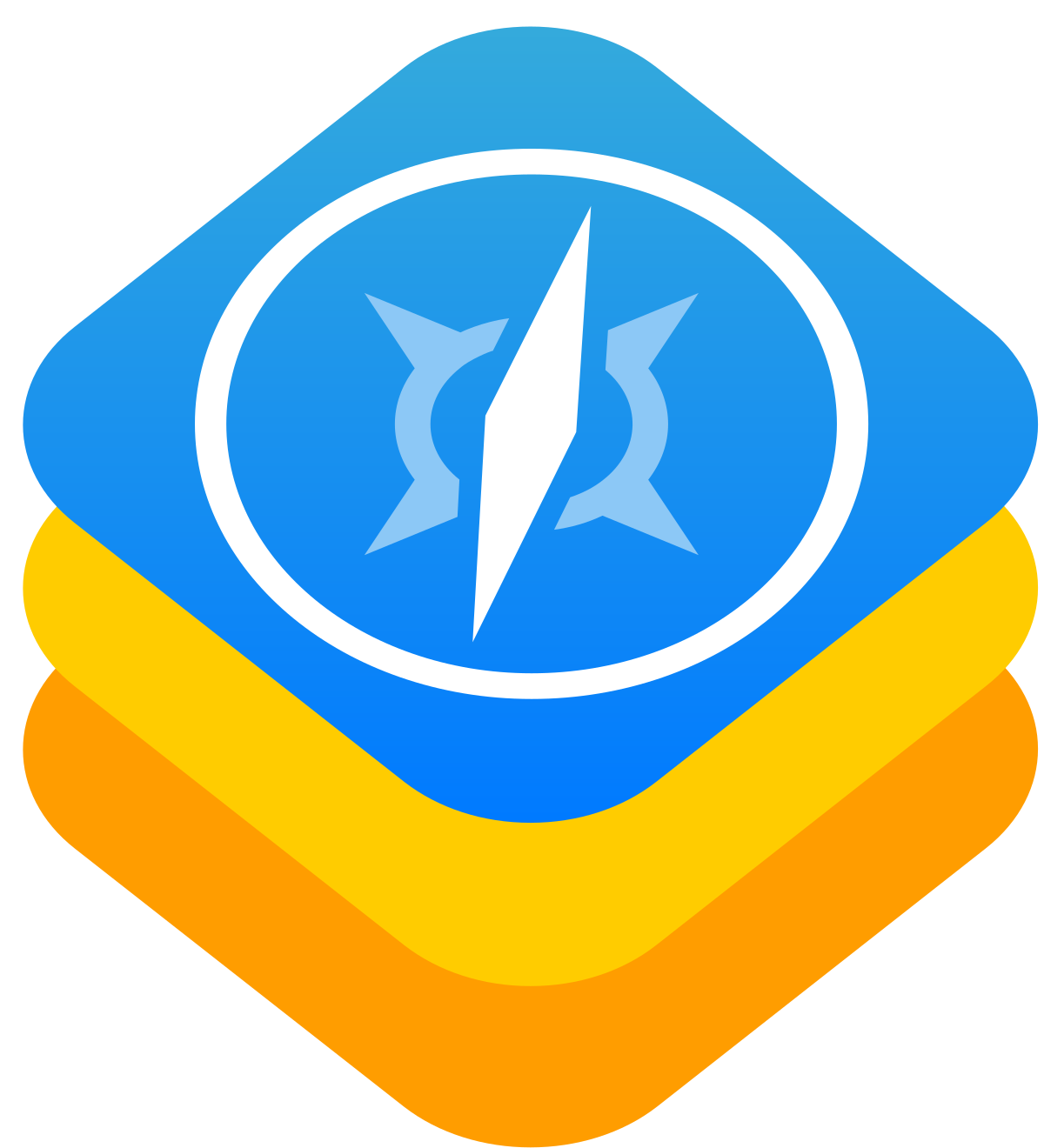 Webkit
Qt
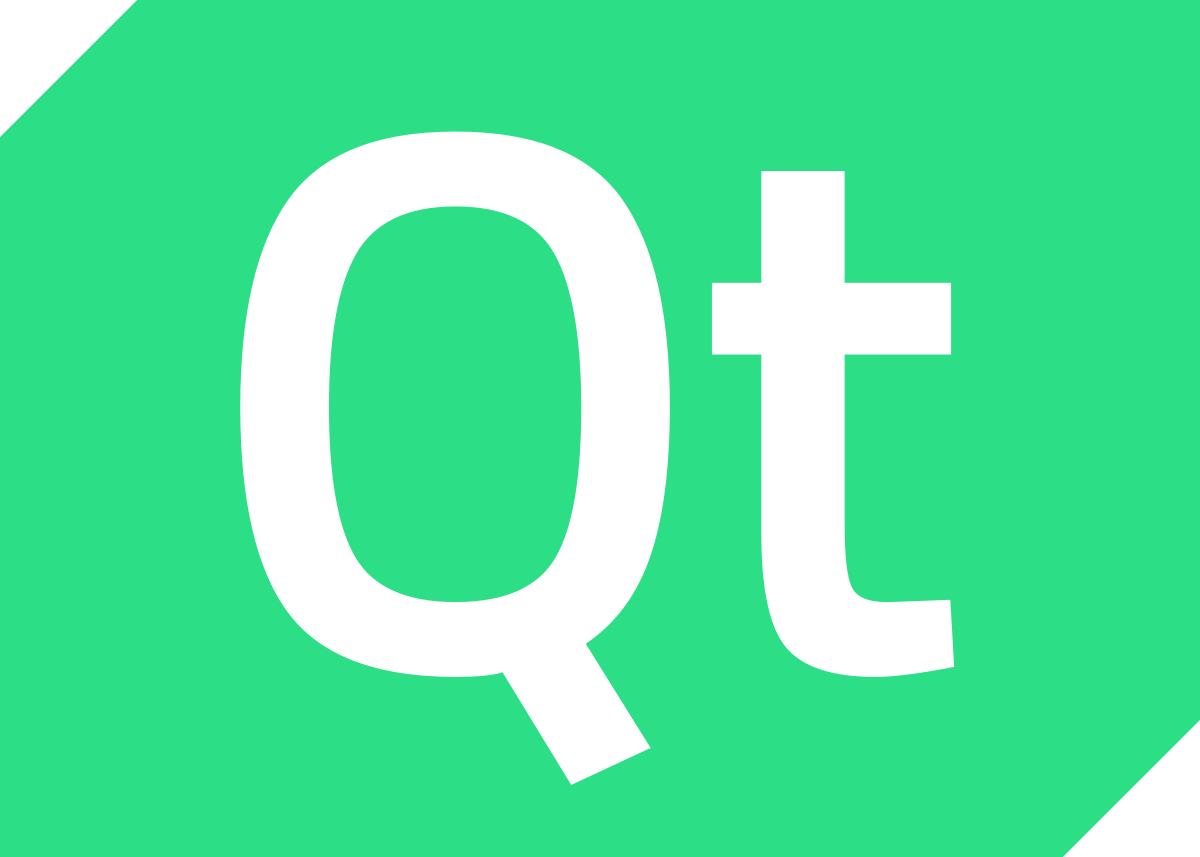 Taurus
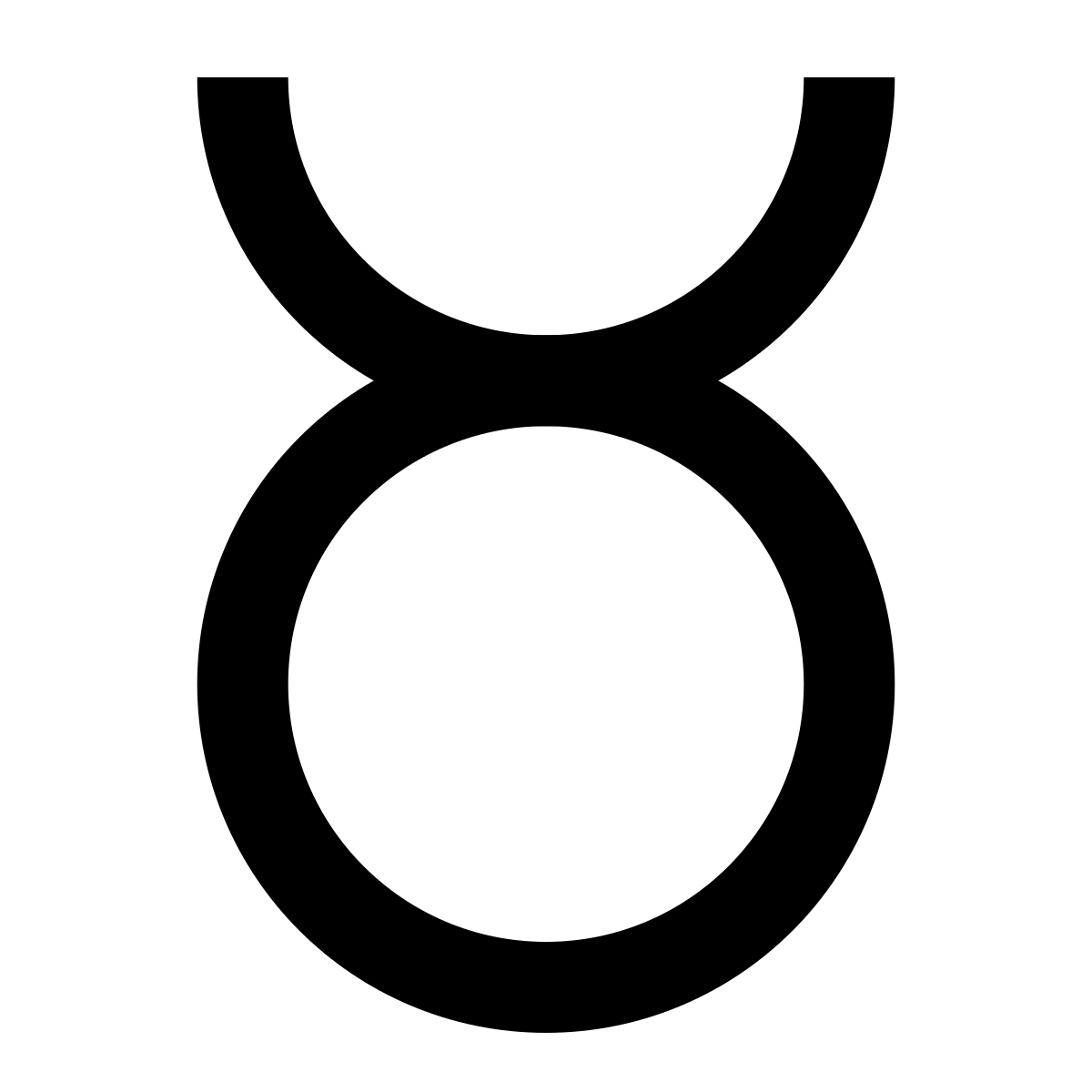 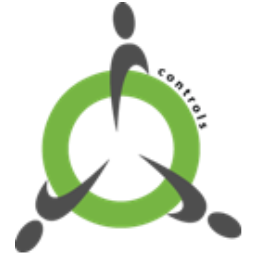 Tango Control System
Exercise I: run the synoptic
Demo: https://gitlab.com/MaxIV/synopticdemo
Check the README
Create the conda environment
Run ctsynopticdemo
Navigate to the linac gun
Open Inkscape
Open the svg file located in synopticdemo/resources/images/linac.svg
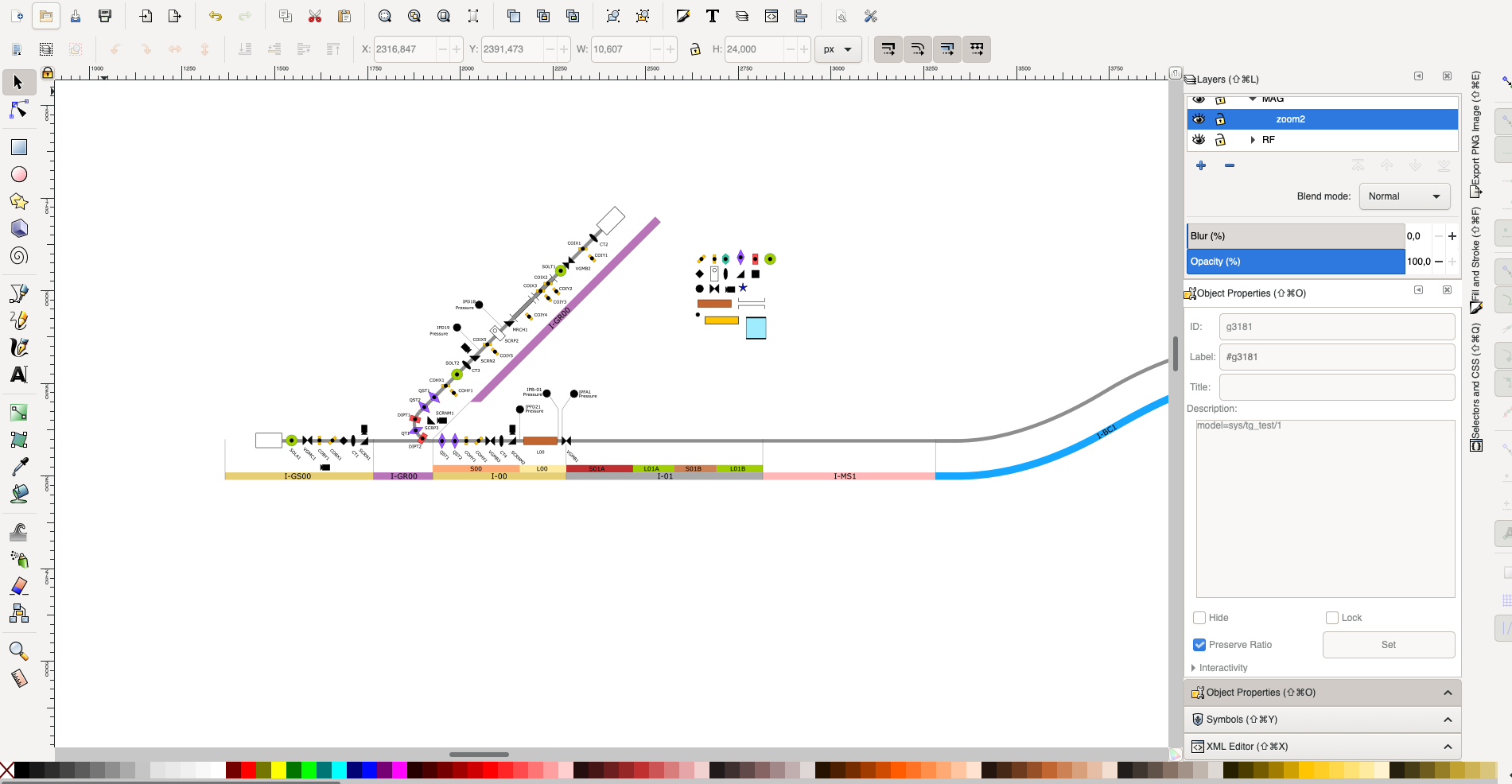 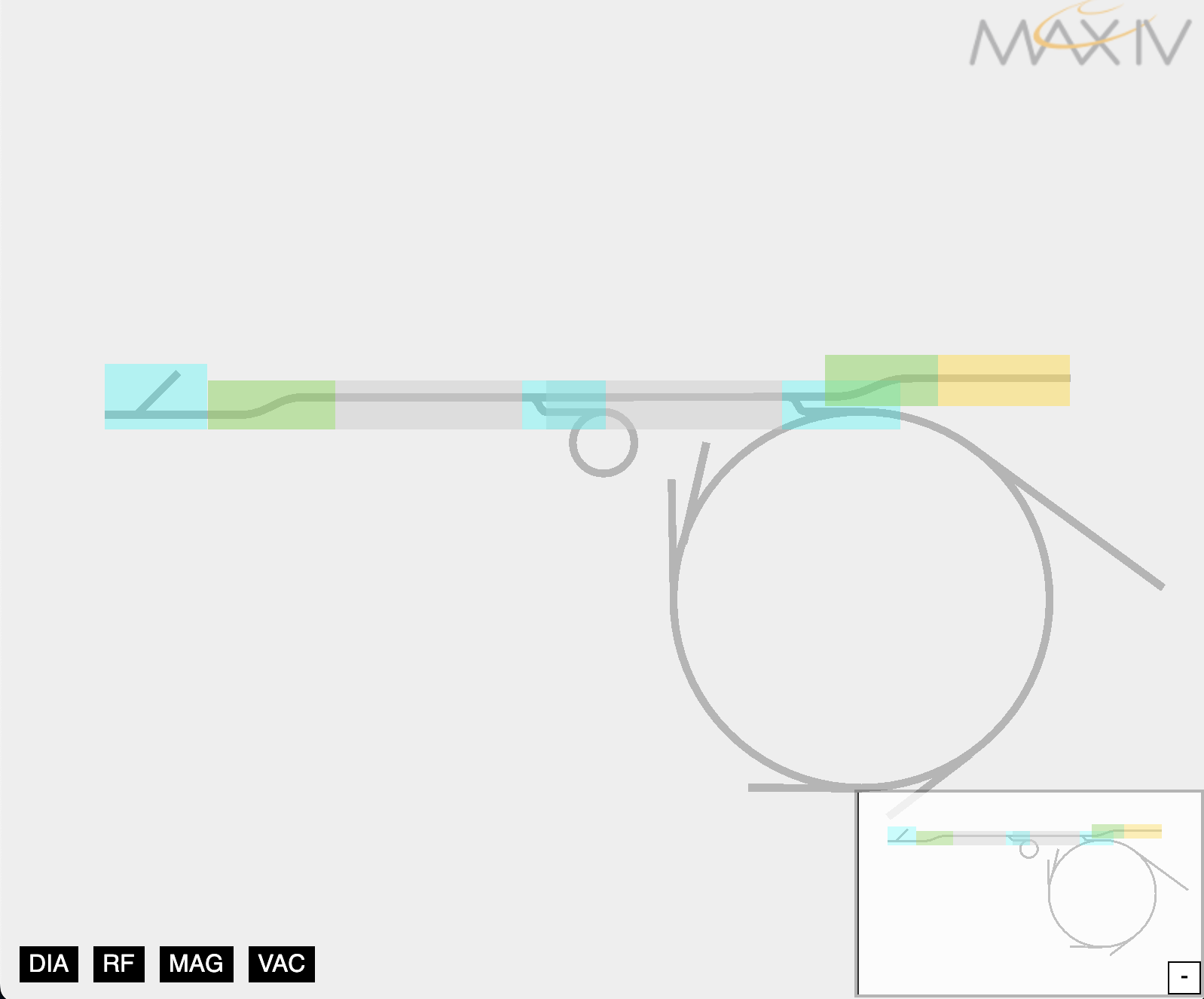 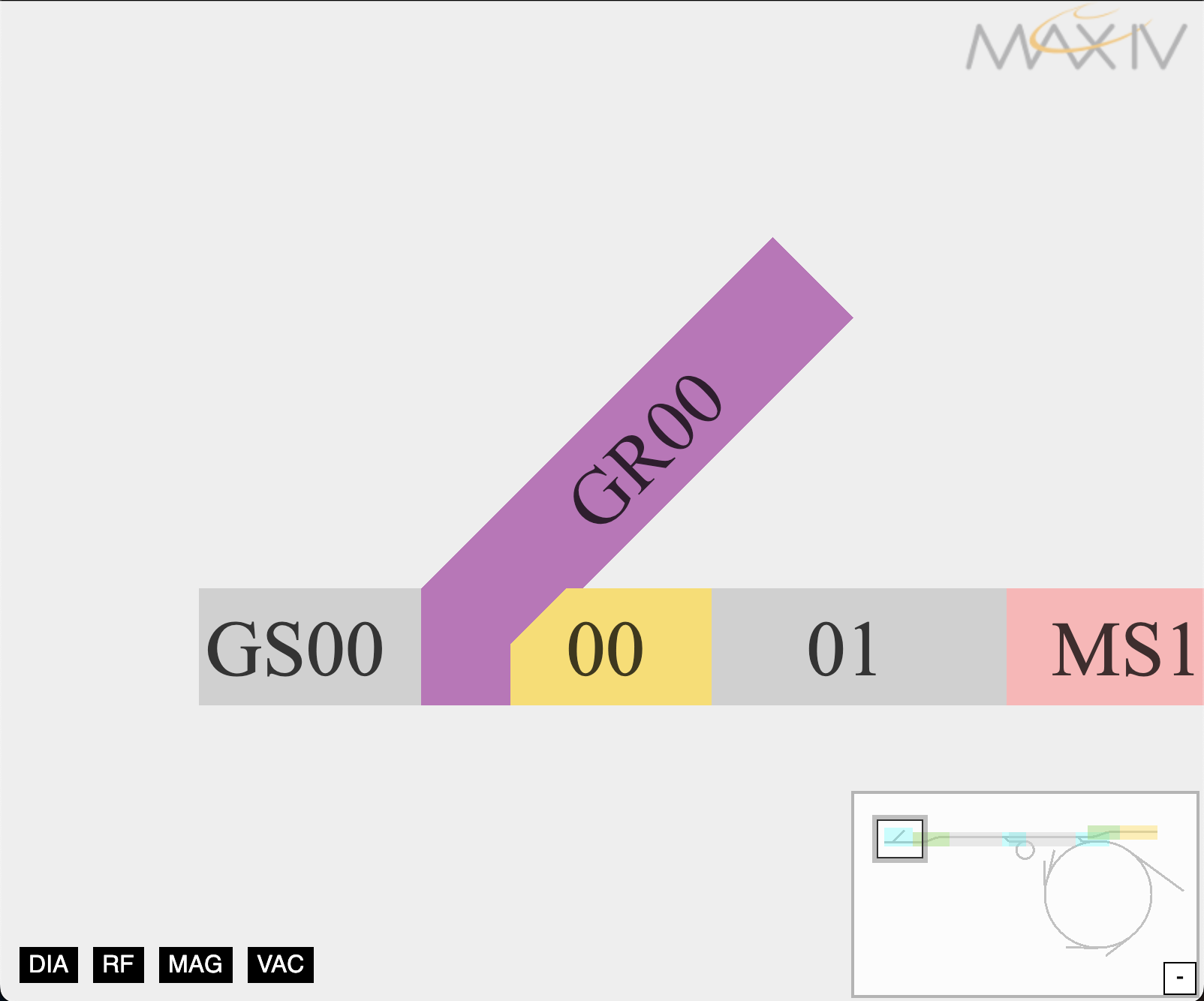 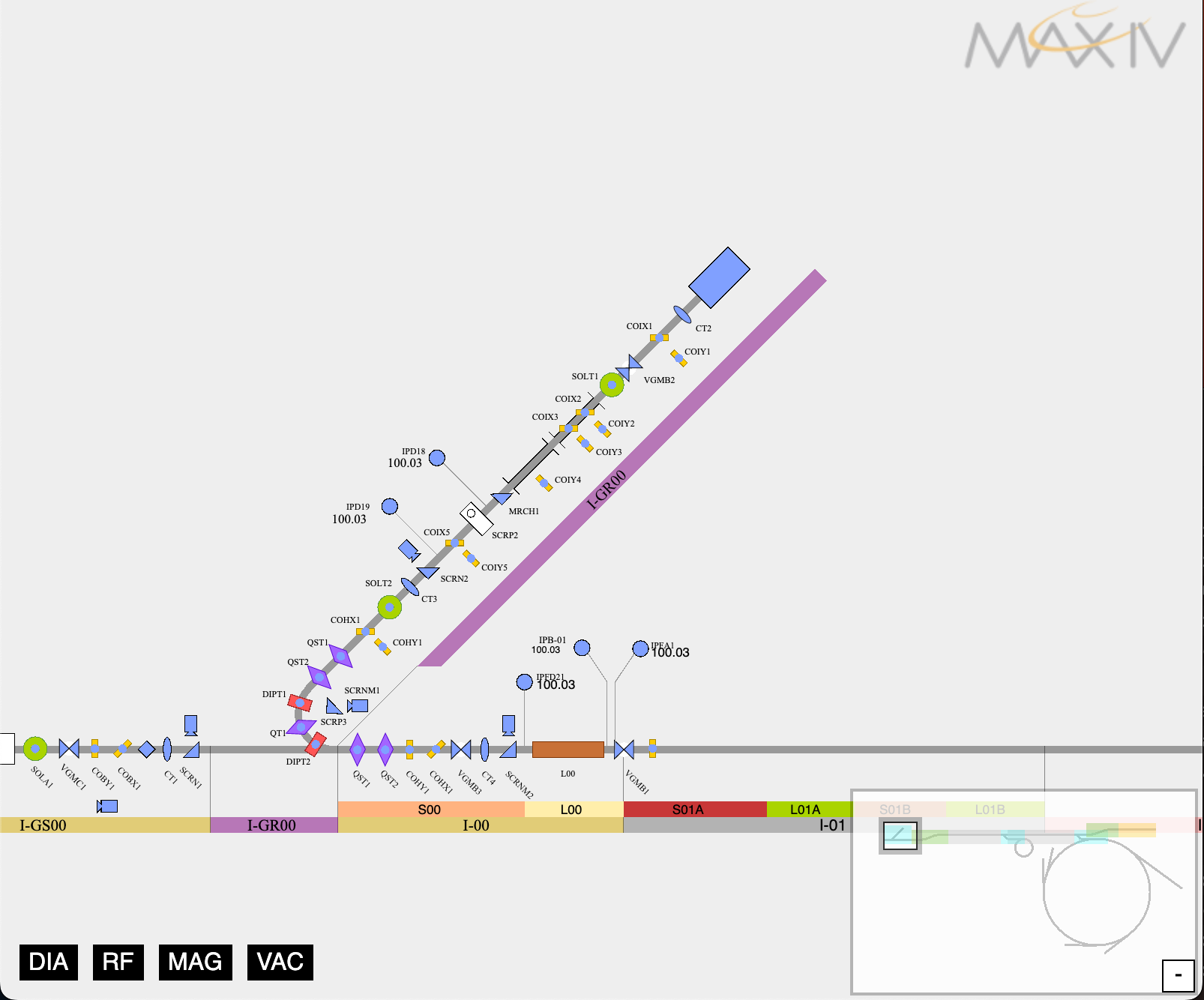 5
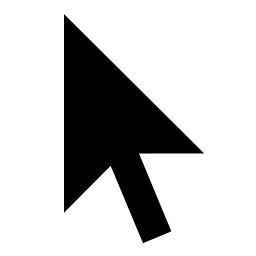 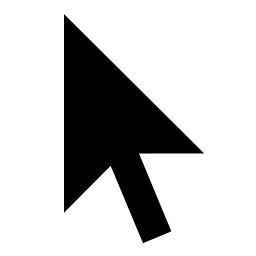 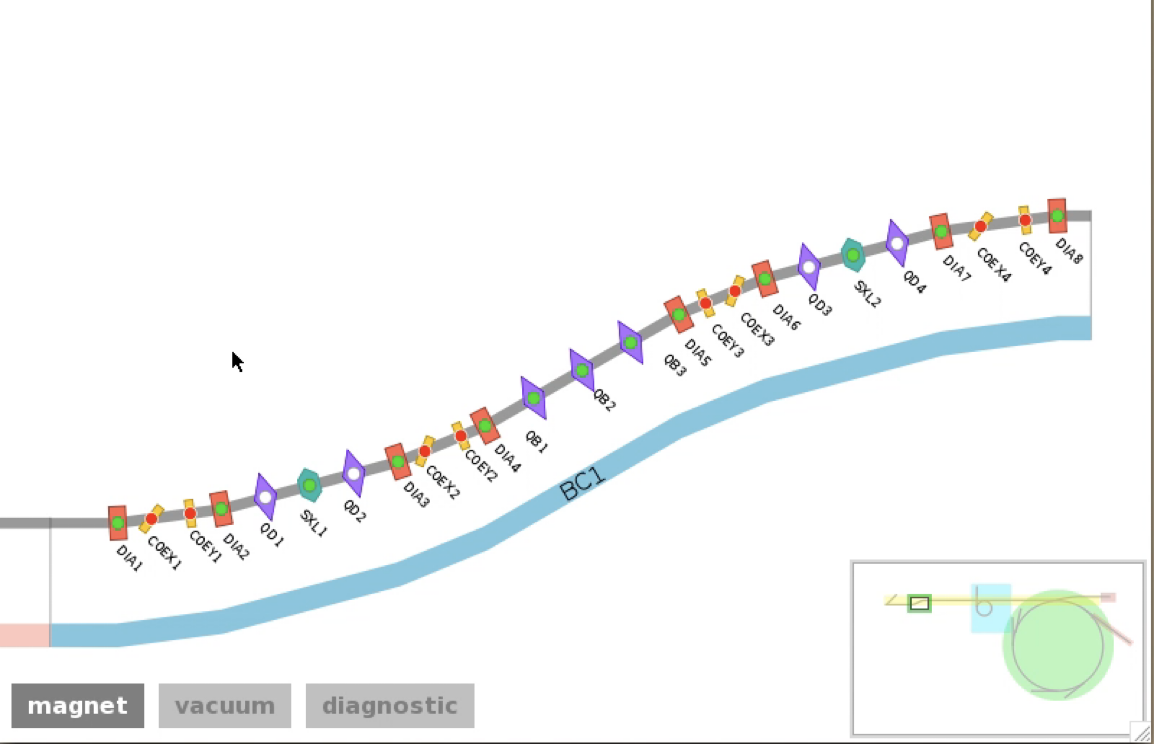 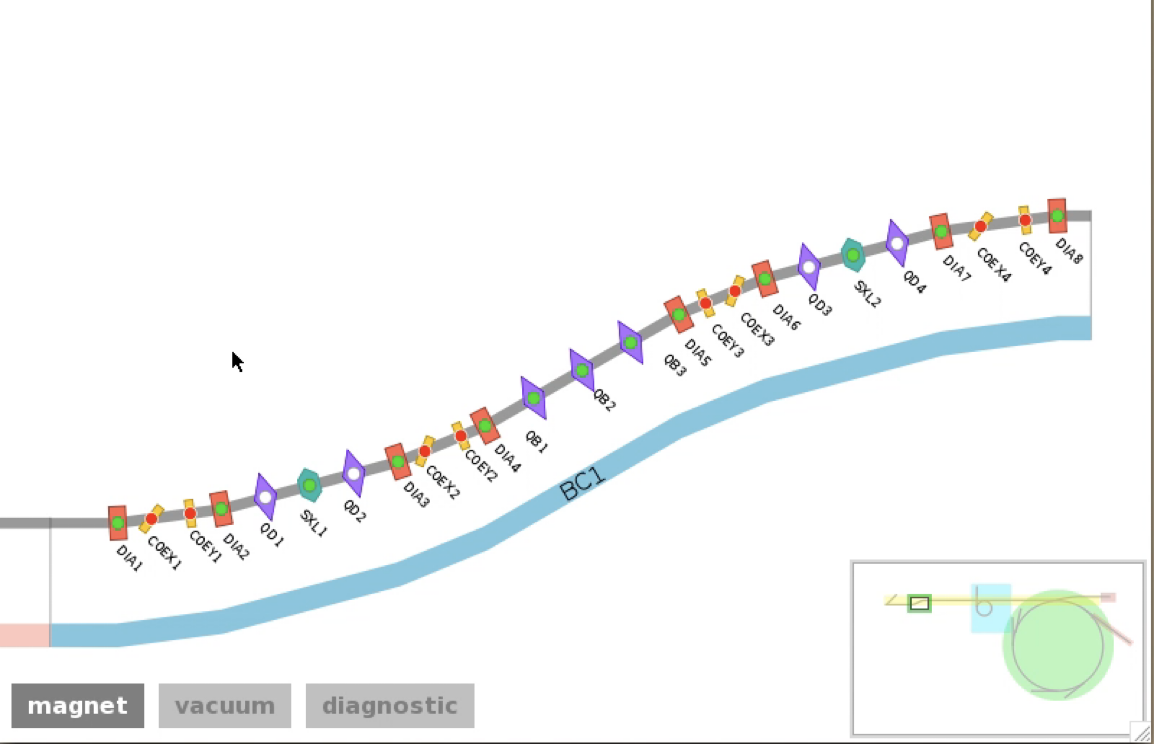 BUILT IN FEATURE
PAN
SVG is a complete set for rendering image

PAN/ZOOM

View port
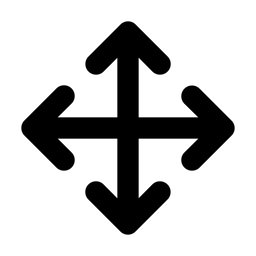 Viewbox
ZOOM
SVG is rendered as vectorial drawing

No loss of quality when Zoom

Thumbnail
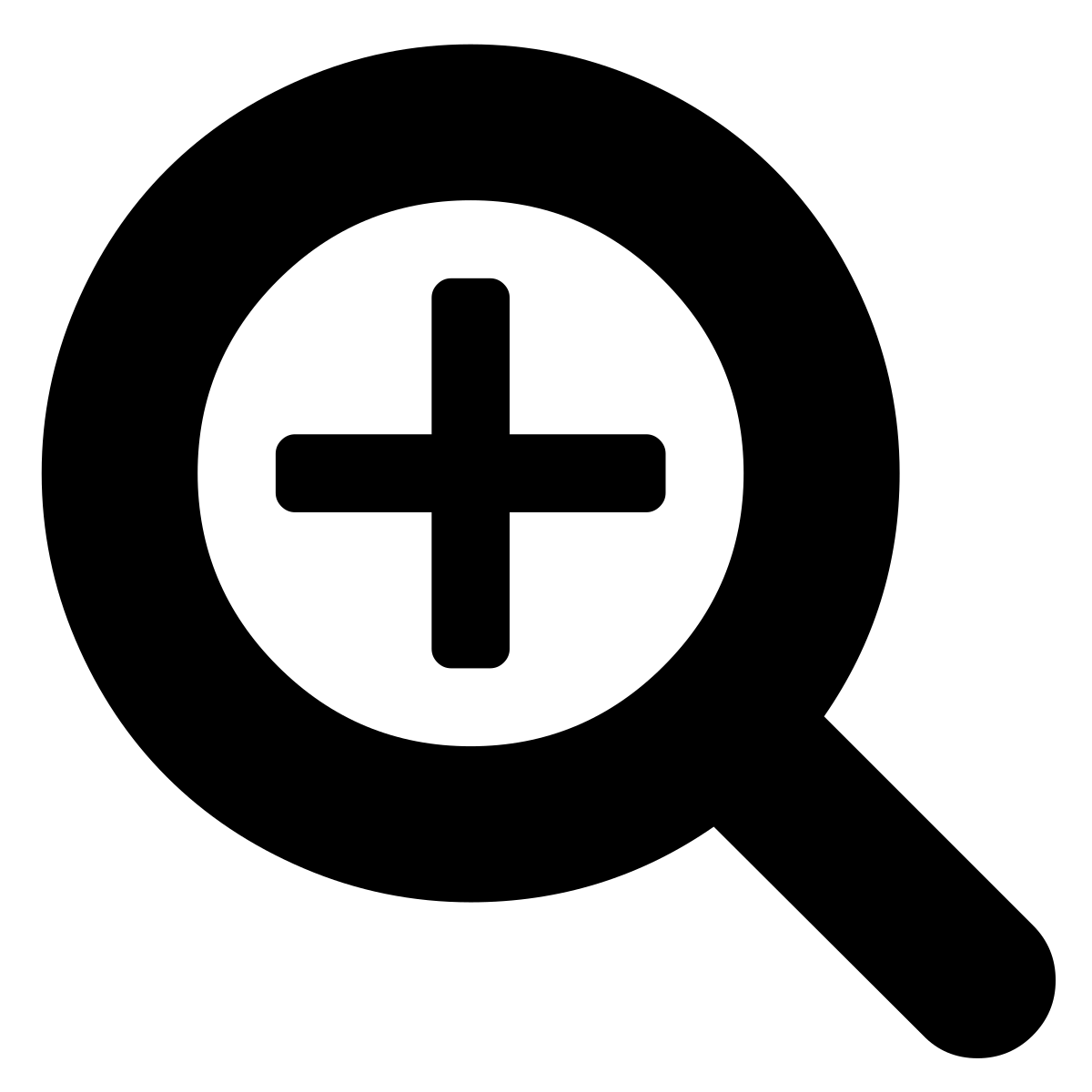 Z factor
Thumbnail
Layer
SVG Layer
Main
<svg>
  <g id=“Main”>
    <g id=“Background”>
 …
    </g>
    <g id=“misc”>… </g>
  </g>
</svg>
Group components together

Can be define in sequence and
nested
Background
TANGO
Misc
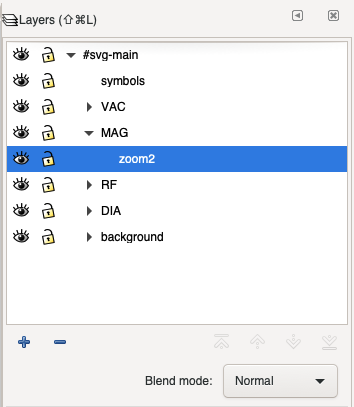 Layers
Zoom Layer
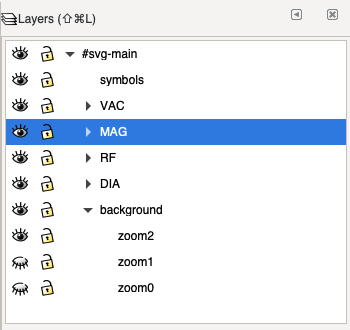 0
Table Mountain View
Hide and Show following the level of zoom

Zoom can be continuous (mouse wheel) or discrete (click)
Z
Intermediate View
1
<g
 style="display:inline;opacity:1"
 inkscape:label="zoom2"
 id="layer1"
          inkscape:groupmode="layer"
2
Detailed view
Add a new device
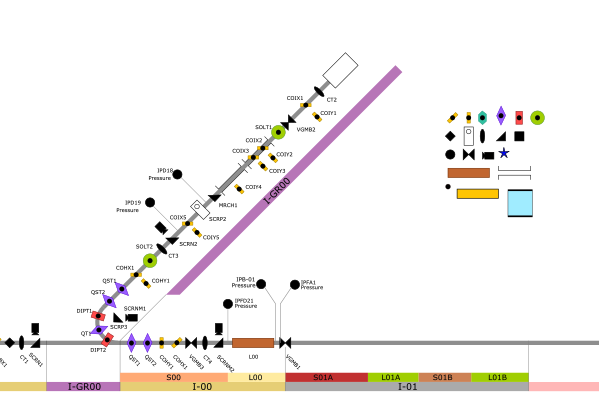 Symbols
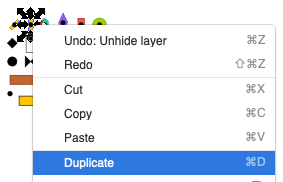 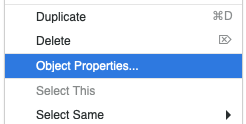 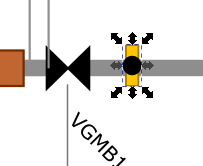 1
2
3
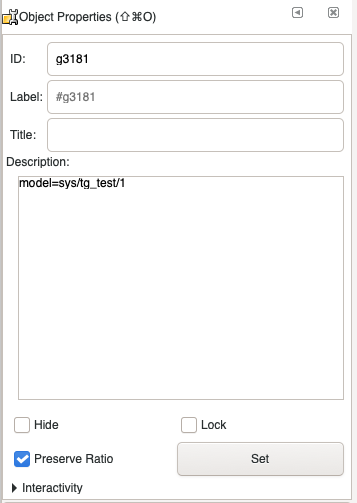 Duplicate one of the symbols
Move it along the linac
Open the Object Properties
In the Description, write: model=sys/tg_test/1
Validate by clicking on the “Set” button
Move to layer MAG->zoom2
Run the synoptic
4
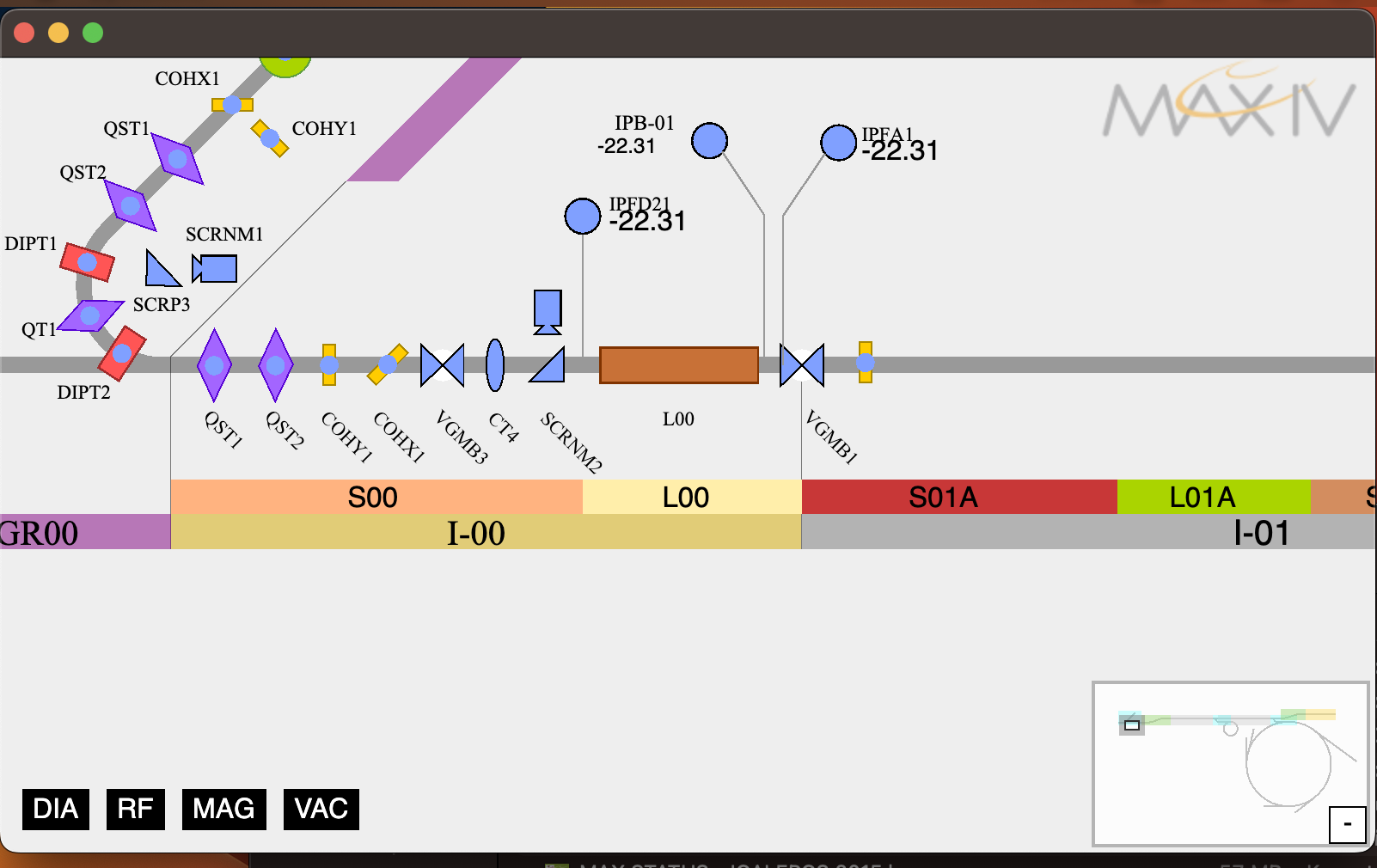 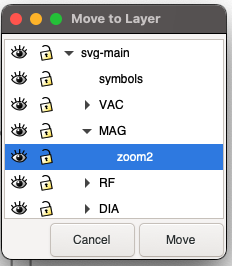 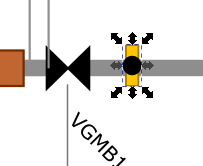 7
6
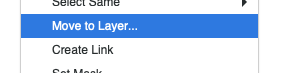 5
Layers
Functional Layer
Main
T=20 C
<svg>
<g id=“Main”>
</g>

 <g 
id=“Flow”
 hidden=True>
 …
 </g>

<g 
id=“Temp”
hidden=False>
</g>
</svg>
Hide and Show on demand
Same zoom level
Flow
Temp
T=20 C
Flow
Cooling
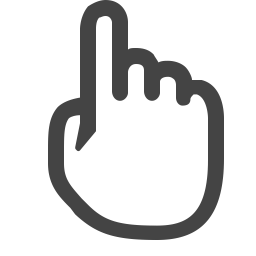 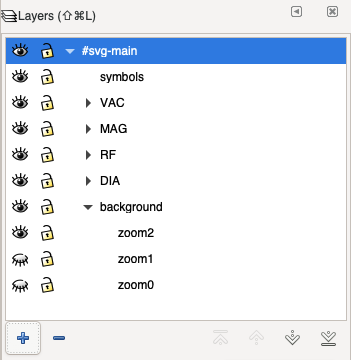 Exercise III: add a functional layer
5
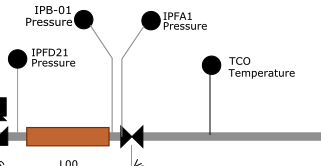 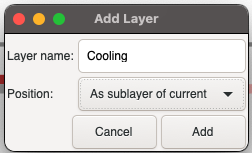 3
1
2
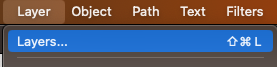 Open the Layers panel
Add a new layer “cooling” under the “svg-main”
Position “As sublayer of current”
Create an element “TCO”
Create a text element called “temperature”
Change the description to “model=sys/tg_test/1/double_scalar
Change the layer to “Cooling”
Run the synoptic
4
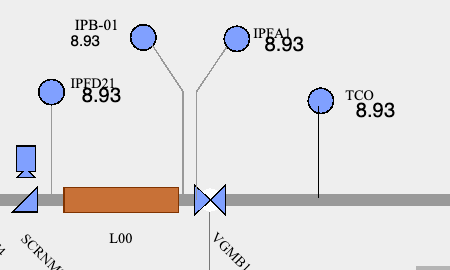 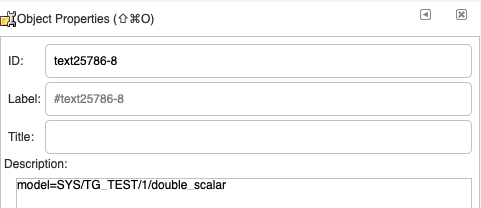 SVG is HTML
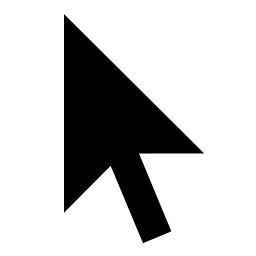 Part of the DOM


Tooltips

Click

CSS
Device: I-MS1/DIA/BPL-02
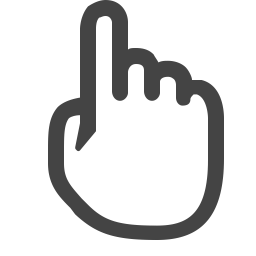 T=20 C
SVG is HTML
Drawing
css:

.state[data-value="ON"] {fill: green !important}
CSS powered
css:

.state[data-value=“ON"] {fill: purple !important}
Drawing
T=20 C
Take away Challenge for you
Change the color of the FAULT state
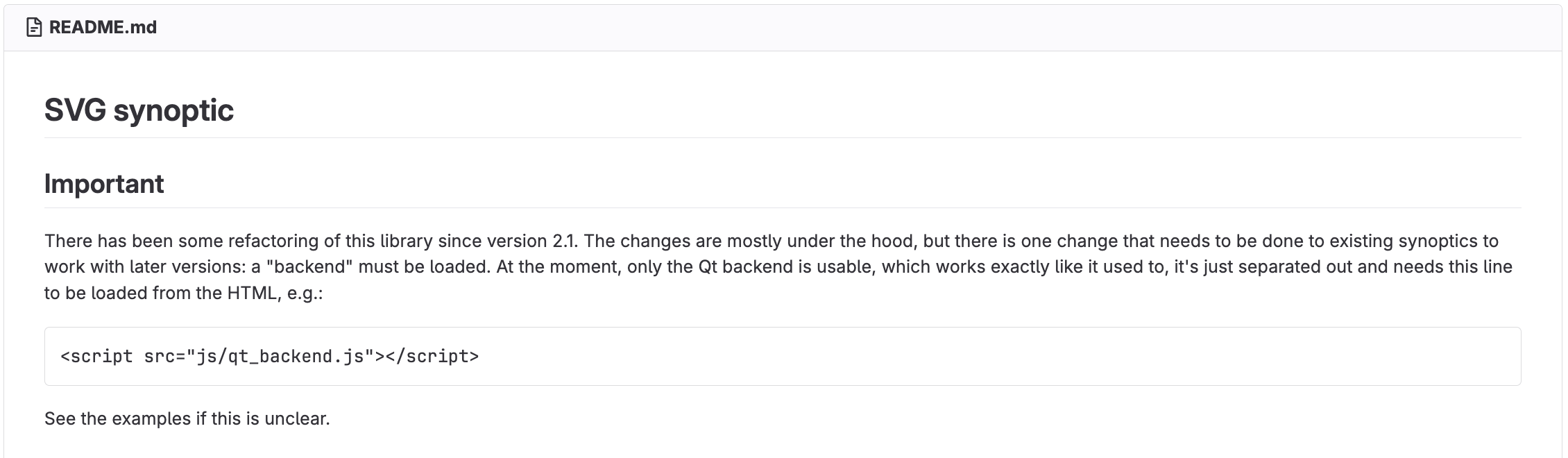 Question?
Question Everything (Nullius in verba), Dunk 🐝
CC-BY